1st European Life After Stroke Meeting 11th March 2022
Michalatou Mina
Stroke - a young professional mother's world of communication
[Speaker Notes: Good afternoon, ladies and gentlemen. It is an honor to be here and share with you my stroke experience from a young mother’s world aspect of communication]
WHO I AM
I am Mina Michalatou, from Thessaloniki,                           Greece and I am a stroke survivor. 
I have worked as an archaeologist,                                                taking part in various excavations in Greece                    revealing the past.
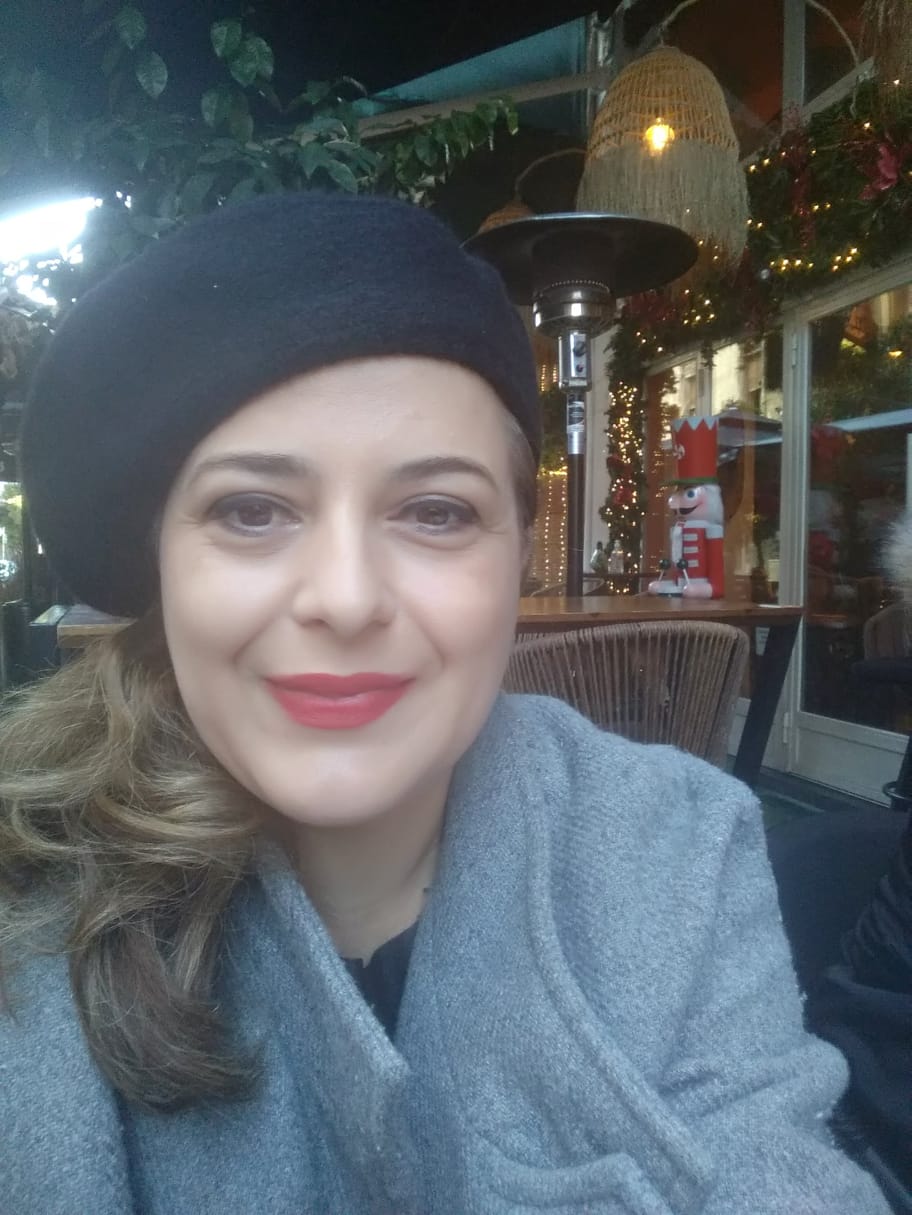 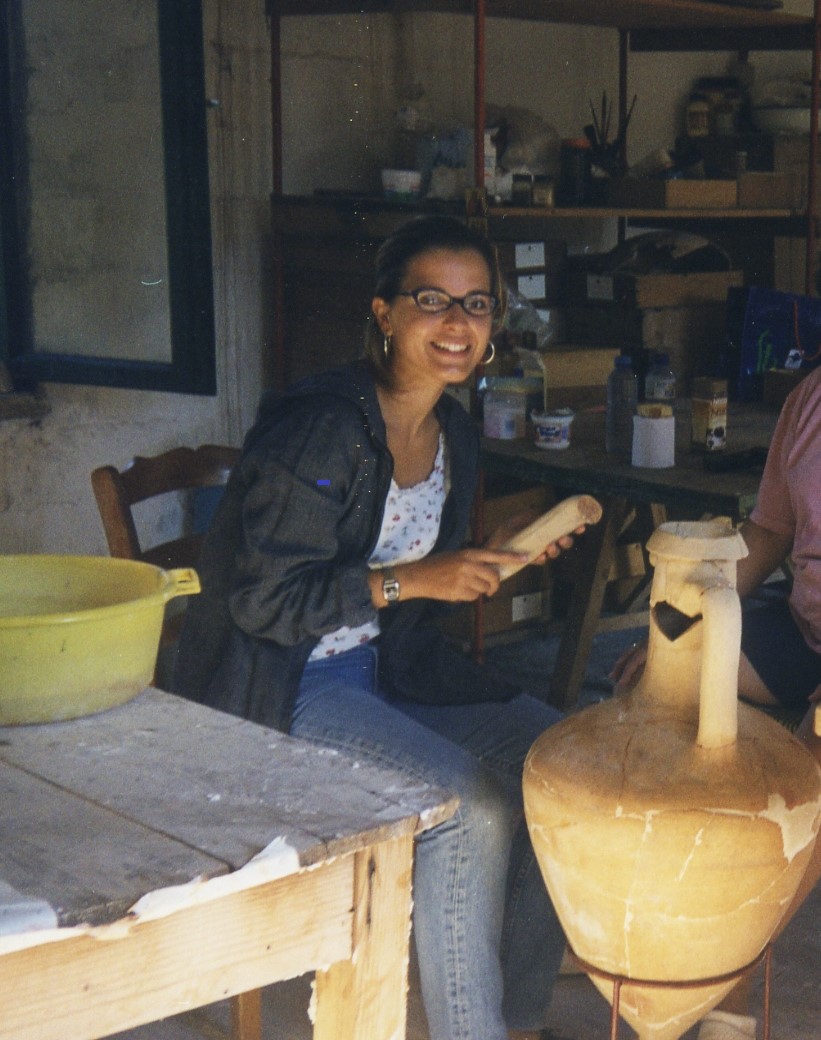 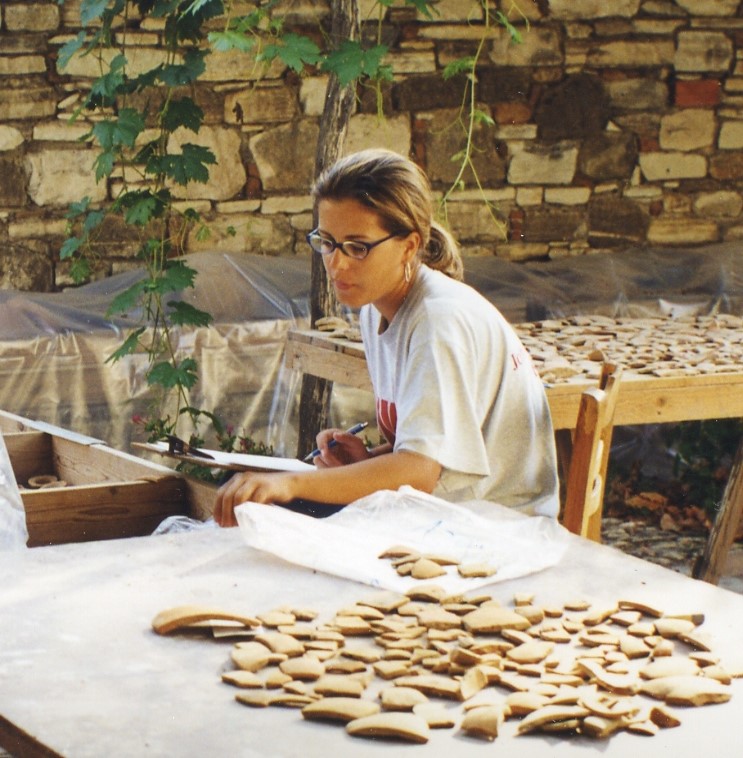 [Speaker Notes: First of all, let me introduce my self.]
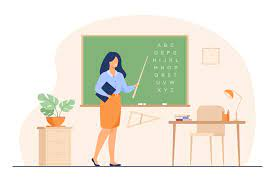 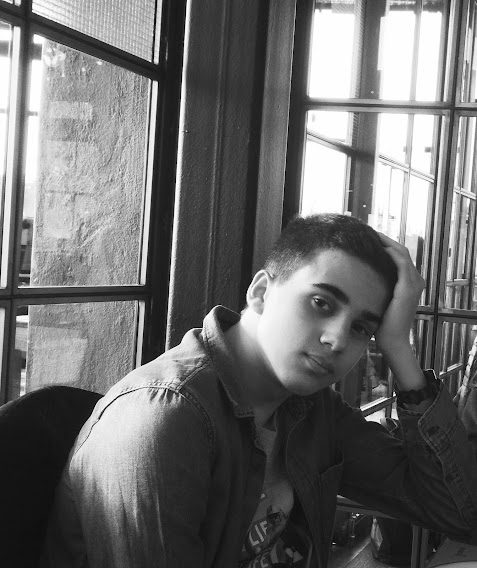 The last 5 years I have been working                                          as a teacher of the Greek Language                                          or Greek as a Second/Foreign Language.


I am also a mother of two children,                                           Orpheus, a 14-year-old boy and                                                          Danae, a 7-year-old girl.
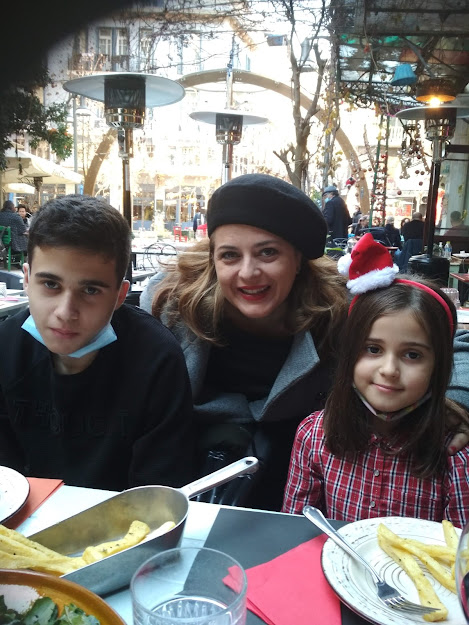 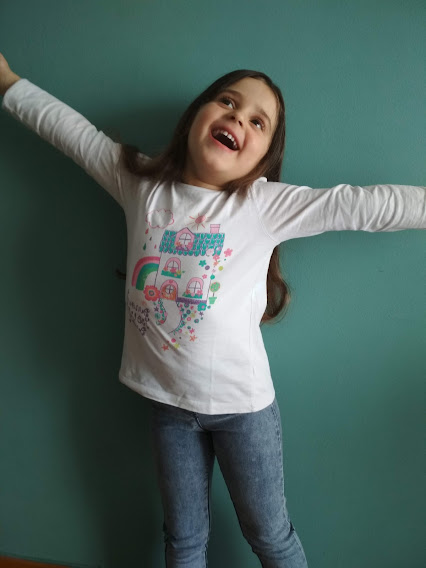 [Speaker Notes: I’ve always been passionate with both, my family and my job, until stroke came into my life, at the age of 43…!]
WHAT HAPPENED-DISEASE COURSE
STROKE DAY: FRIDAY, 12th DECEMBER 2019
CAR ACCIDENT:  on my way to the neurologist’s I crashed twice the leading car,  fortunately with no injuries or damages on both sides, as the cars were driving from bumper to bumper due to traffic. 
MY NEIGHBORHOOD’S SUPERMARKET: lost consciousness  
TRANSFER TO THE "HIPPOCRATIC GENERAL                                HOSPITAL OF THESSALONIKI"
TILL THAT DAY:
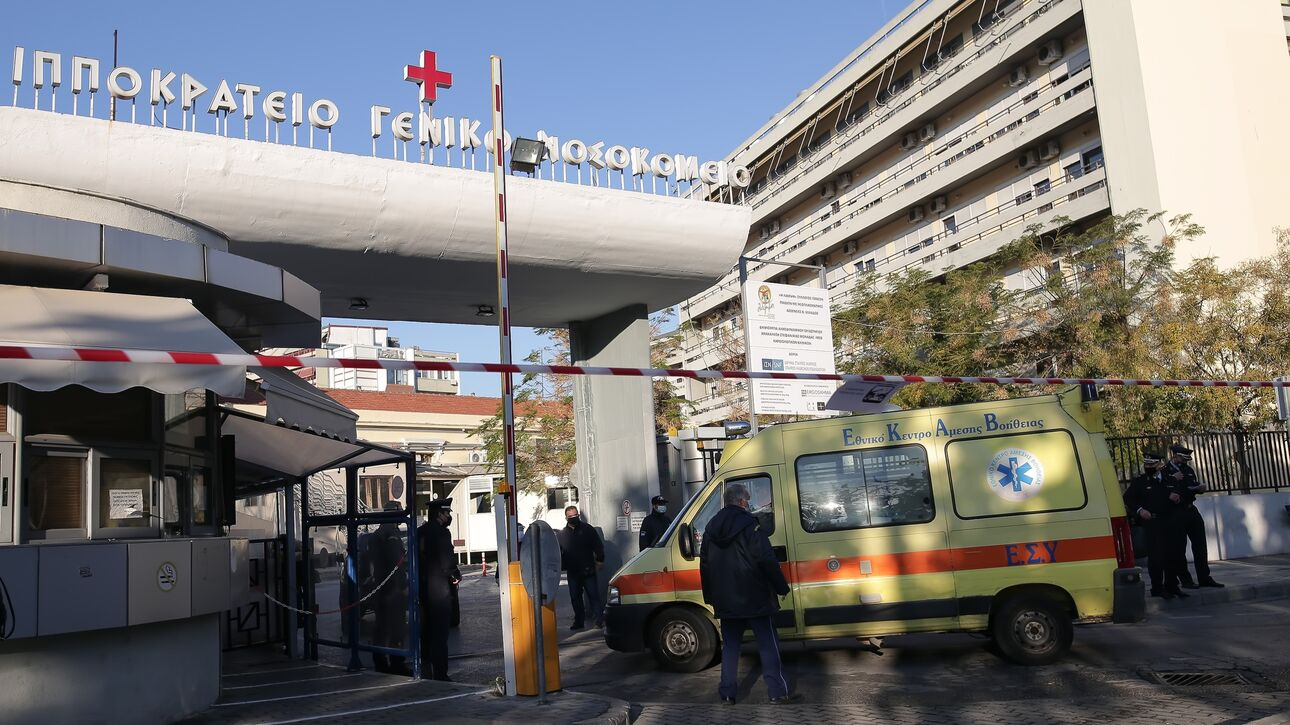 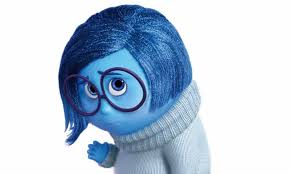 very intensive period of long hours of work, 
lack of sleep and 
exhaustion, which was straining me day-by-day, physically and psychologically
trying to recover from a personal psychological trauma
[Speaker Notes: It was Friday... It all happened within a week and it ended up after a car accident and a fainting episode a few hours later, in front of a cashier asking me…“Will you pay in cash or with a card”…I remember, my brain was totally confused! After half an hour I was found unconscious at the emergencies.
Till that day, …I was feeling like burning out …]
Symptoms within a week before the stroke
Headaches
Visual-spatial misperception, especially during driving      
Difficulty in texting through my cell phone 
Instability in written speech, especially in my hand writing
Memory disorders, particularly in the use of ATM machine 
    or recalling the steps of taking a picture through my phone!
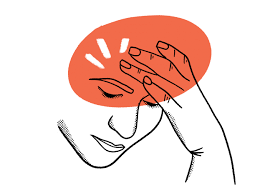 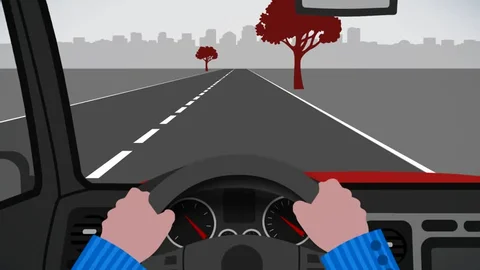 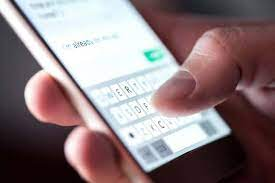 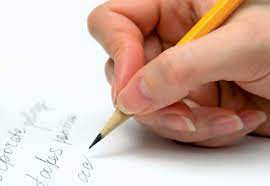 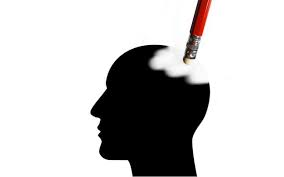 [Speaker Notes: For about a week, I was wondering what was going on with me, as I had]
Clinical Picture-Diagnosis
Hospitalization for about 15 days. 
Diagnosis: multiple ischemic strokes on my left side, temporal visual fields deficits at both eyes, no other pathological findings, other than the presence of positive thyroid antibodies
The stroke didn’t affect my mobility
The basic communication did not present any serious disturbances. Understanding verbal communication was not affected.
Main difficulty in further communication, mainly in the semantic memory and in naming and writing words (simple copying and free production of syntactically correct sentences).
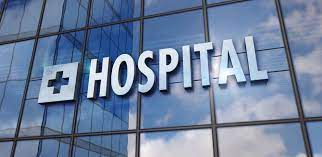 [Speaker Notes: I stayed at the hospital for about…
Fortunately, I was probably given a second chance as the stroke didn’t affect my mobility.]
CHALLENGES AFTER STROKE
[Speaker Notes: I had no obvious deficits. Everyone thought that my life could be just as I left it before the stroke! But, inside my brain, there were hidden post stroke difficulties I had to face, related to cognitive issues…]
The most difficult challenge was to balance my life goals and family needs, in order to optimize my quality of life in relation to home, work and education
Writing skills deficiencies: my hand writing couldn’t follow my brain thoughts  
Time-Management issues: run out time 
Short term memory: especially verbal memory, such as naming items on a shopping list or have a conversation.
Concentration: couldn’t multitask and focus
Depression: persistence sadness, mood swings, anxiousness
Fatigue: feel very tired after stroke, both physically and mentally
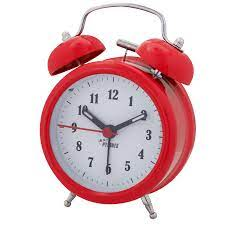 [Speaker Notes: *Problems with language and writing can make it difficult to find the right words to say, to name objects correctly or do mathematical calculations. 
*My memory, especially short-term memory, was affected by the stroke. Sometimes, I was not be able to retain what happened five minutes ago.
I had problems with my verbal memory, such as naming items on a shopping list or during a conversation.
During the first period, I was always running out of time
Stroke survivors are at high risk of developing emotional problems such as depression and mood swings after a stroke. Depression often goes undiagnosed and untreated. I had all the symptoms: persistent sadness, anxiousness or “empty mood,” feelings of hopelessness
As a mother of 2 children, I couldn’t multitask as in the past and-the most important-I couldn’t focus on one thin for a long period]
Driving: drive my kids to school every morning 

Cooking: couldn’t recall the steps of making                                                                           my children’s favorite food or how to make coffee or a tea
 
Recreational time with the family: couldn’t recall how to make a paper boat for my daughter, when she asked me to

The return to work for younger                                                                                   stroke survivors as in my case, was more than a desideratum. 

Teaching my students: difficulty in explaining                                                                grammar rules or write in a non native language (English)
    OR 
    when my son had a question at an exercise in the lesson of ancient Greek
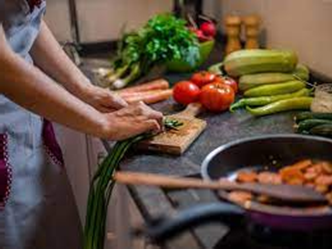 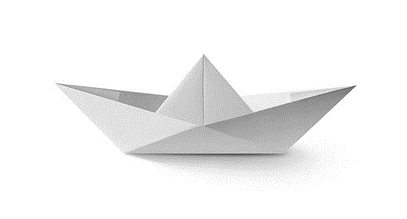 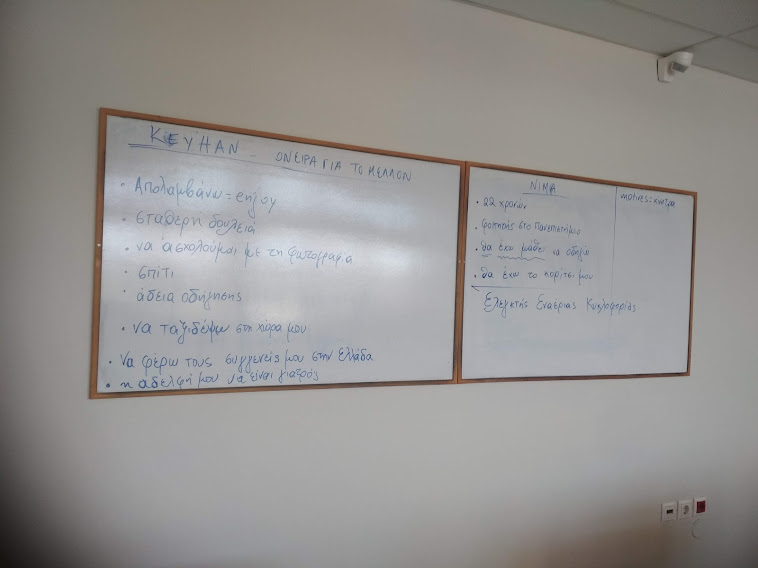 [Speaker Notes: After the stroke, Ι wasn’t aloud to drive for some time. My car used to be so helpful, since every morning I had to drive my small daughter to school]
STRATEGIES AFTER STROKE
[Speaker Notes: Due to the fact that I had no obvious deficits, everyone thought that my life could be just as I left it before the stroke! But, inside my brain, there were hidden post stroke difficulties I had to face…]
It was proved that my coming back to real life was a matter of strategy!

STRATEGY nr. 1
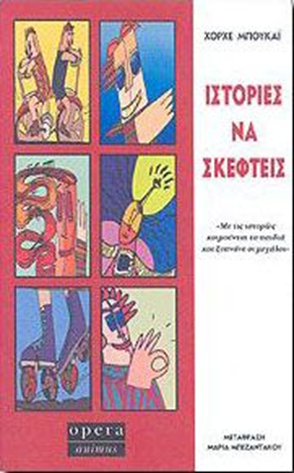 Beautiful quotes from books that I read during my                                        hospitalization and afterwords were copied in a note notebook!
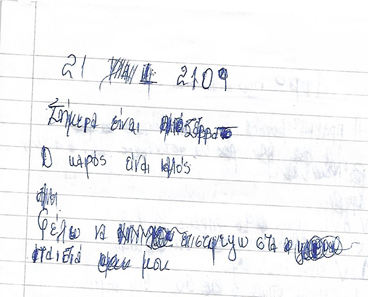 Coping Jorge Bucay’s passages from Stories for Thought (1997)
[Speaker Notes: Here you can see my first day of attempting to copy some passages from books, Jorge Bucay’s Stories for Thought (1997) that my friend, Eugene, gave me to keep me company, when I was alone in hospital! I am so grateful for that Eugene…and for the selection of the book, of course!
You can see the scribbles I made. I had difficulty in writing the correct letter, especially when it was a consonant, I couldn’t decide which was the correct letter and I wrote D instead of B etc.]
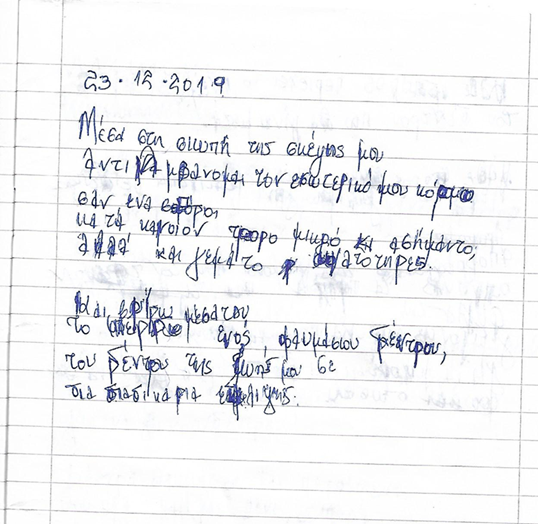 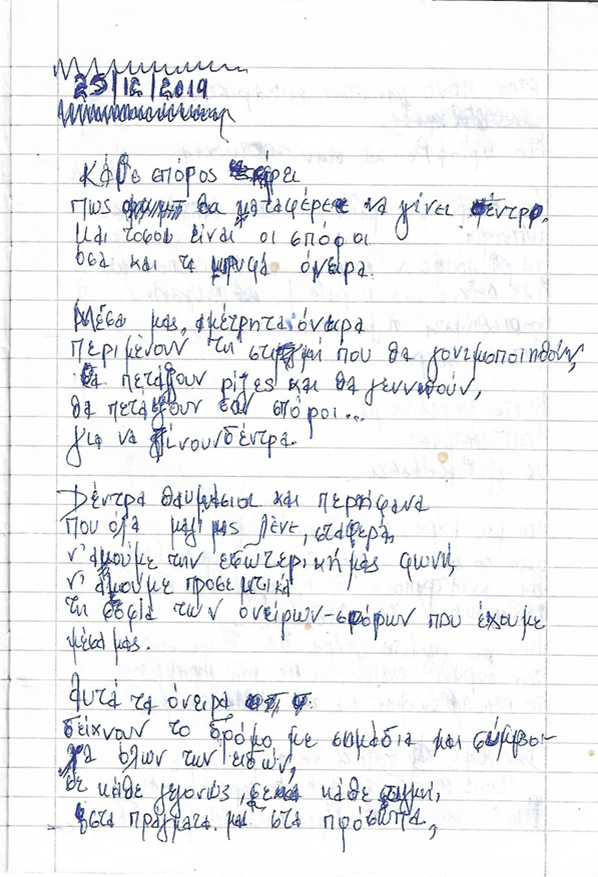 [Speaker Notes: Here is my progress the 2nd and the 3rd day! It’s the same passage, but it has less scribbles and it’s a longer text, as you on your right!]
STRATEGY nr. 2
My phone became by best friend 

STRATEGY nr. 3
It also helped with finding through the web our family’s favorite recipes to cook.

STRATEGY nr. 4
Keeping shopping or - to do lists -was also very helpful!
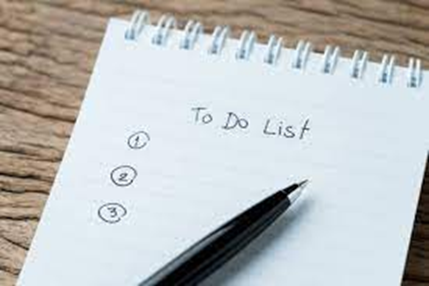 [Speaker Notes: STRATEGY nr. 2
My phone became by best friend in terms of time management issues, reminding, writing/texting. 
STRATEGY nr. 3
It also helped with finding through the web our family’s favorite recipes to cook. I tried to copy some of them in a cook notebook, in order to improve my handwriting, as well. 
STRATEGY nr. 4
Keeping shopping or - to do lists -was also very helpful!]
STRATEGY nr. 5
Community reintegration is one of the most important elements of stroke rehabilitation!
Joining in stroke support groups, like the stroke club of the Hellenic Alliance                                   for Stroke (HAS SSO)  
opportunity to share experiences by talking to others in the same situation 
learn more about stroke and how to cope with it
feel less isolated and more confident about life after stroke

Keep connection with close friends and family 
Playing table games with my kids
Small walks in the fresh air and out-door activities

I am so thankful for my friends’ and relatives’ patience                                               and support, especially my husband and my kids!
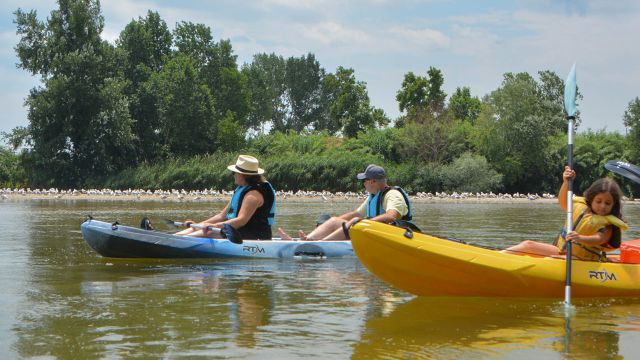 [Speaker Notes: Joining in stroke groups, like the stroke club of the Hellenic Alliance for Stroke (HAS SSO)  
opportunity to share experiences by talking to others in the same situation. 
learn more about stroke and how to cope with it
feel less isolated and more confident about life after stroke]
STRATEGY nr. 6
COME BACK TO WORK-TEACHING
After a stroke, returning to work is no easy task. For many younger, previously working stroke survivors, it provides a sense of social identity and the confidence to begin to step forward!
the first period I tried to reduce the hours of my lessons in the afternoons. 
 instead of keeping notes on board or on paper, I handed out photocopies. 
 in some cases we had online lessons with more interactive material through the web!                                                                                 
     This opened to me a whole new world with plenty of ideas during the lesson!
STRATEGY nr. 7
Involvement in campaigning on stroke issues, as a means                                  of vocational and stroke rehabilitation
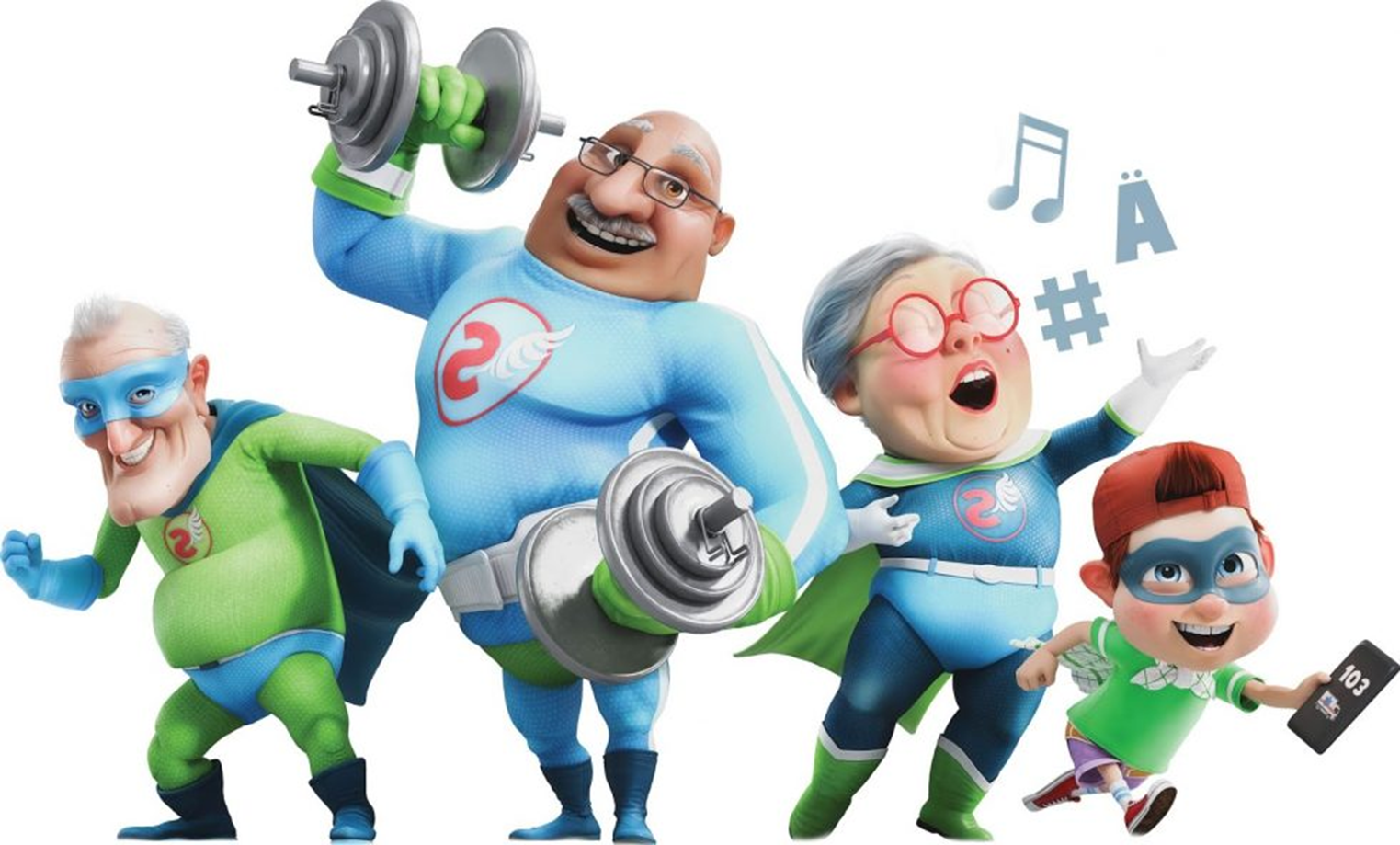 “FAST Heroes 112” globe campaign (www.fastheroes.com)
developed by the Department of Education and Social Policy of the University of Macedonia, Greece with the support of the Angels Initiative.
 Primary school children across the world are encouraged to become potential lifesavers by participating in an award-winning educational campaign. 
central character, Timmy (Aλέξης in Greece), who becomes a FAST Hero by learning how to beat the Evil Clot and save the Grand heroes in his life (his grandparents). 
resources for use in class (short film animations, classroom activities and take-home materials) to literally hit the message home.
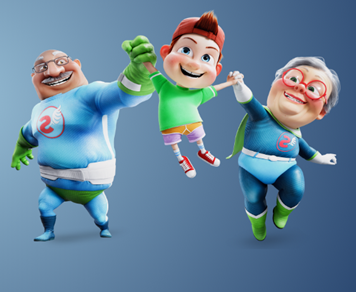 [Speaker Notes: When I met my speech therapist, after evaluating my situation, the first thing that she advised me to do, was to take part in  “FAST Heroes 112” educational program campaign, as it could help me feel again active and optimistic about my life. So, I joint volunteerly. "The FAST Heroes campaign is developed by the Department of Education and Social Policy of the University of Macedonia, Gree and has been made possible by the support from the Angels Initiative]
In the educational process the children have the help of 4 “FAST Heroes 112”- “X.O.Π.Α. Ήρωες 112”, who are three retired superheroes and their grandson. Each of them has a superpower, that will help families recognize and remember the most common symptoms of stroke, which are recognized by the Neurological Association of Greece and are well published in the literature.
The acronym F.A.S.T. in Greek is translated as X.Ο.Π.Α., which stands for: Arm, Speech, Face and Time
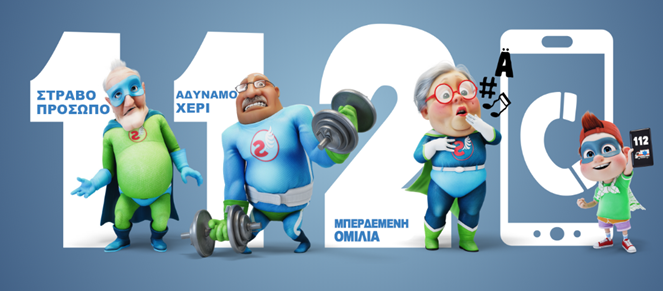 X - ΧΕΡΙ – ARM 

O - OMΙΛΙΑ – SPEECH 

Π - ΠΡΟΣΩΠΟ – FACE 

Α - AΜΕΣΩΣ – ΤΙΜΕ
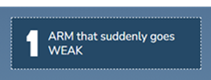 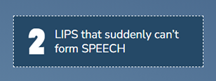 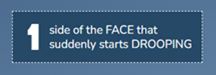 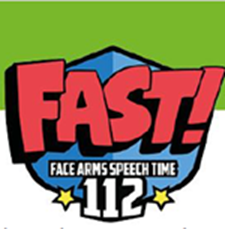 [Speaker Notes: The campaign targets young children and their grandparents. 
The purpose is to teach children to recognize the three most common stroke symptoms: an arm suddenly becoming weak; the speech that is slurred, or broken. And 
the face suddenly drooping to one side]
Active participation in the pilot virtual implementation of the educational program “Fast Heroes”
The pandemic health emergency of COVID-19, led the scientific team of “Fast Heroes 112” in Greece to seek for new ways of implementing the program and to redefine it in a more online form.
 Given the quarantine lockdown, which kept children away from their loved ones, such as grandparents, it was an opportunity for them to show how much they love and care about their grandparents. 
Many children from various cities in Greece and Cyprus participated in the pilot online implementation of the program.
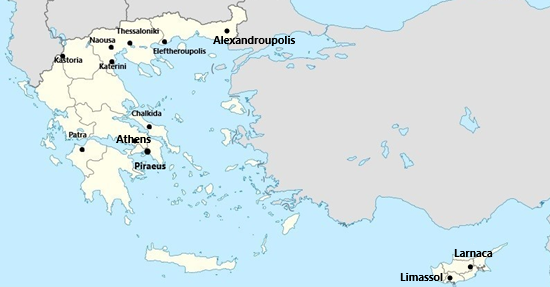 The pilot virtual implementation of the educational program “FAST Heroes” was                              conducted during the first wave of the COVID-19 pandemic in various cities in Greece                     as well as in Cyprus with promising results and acceptance.
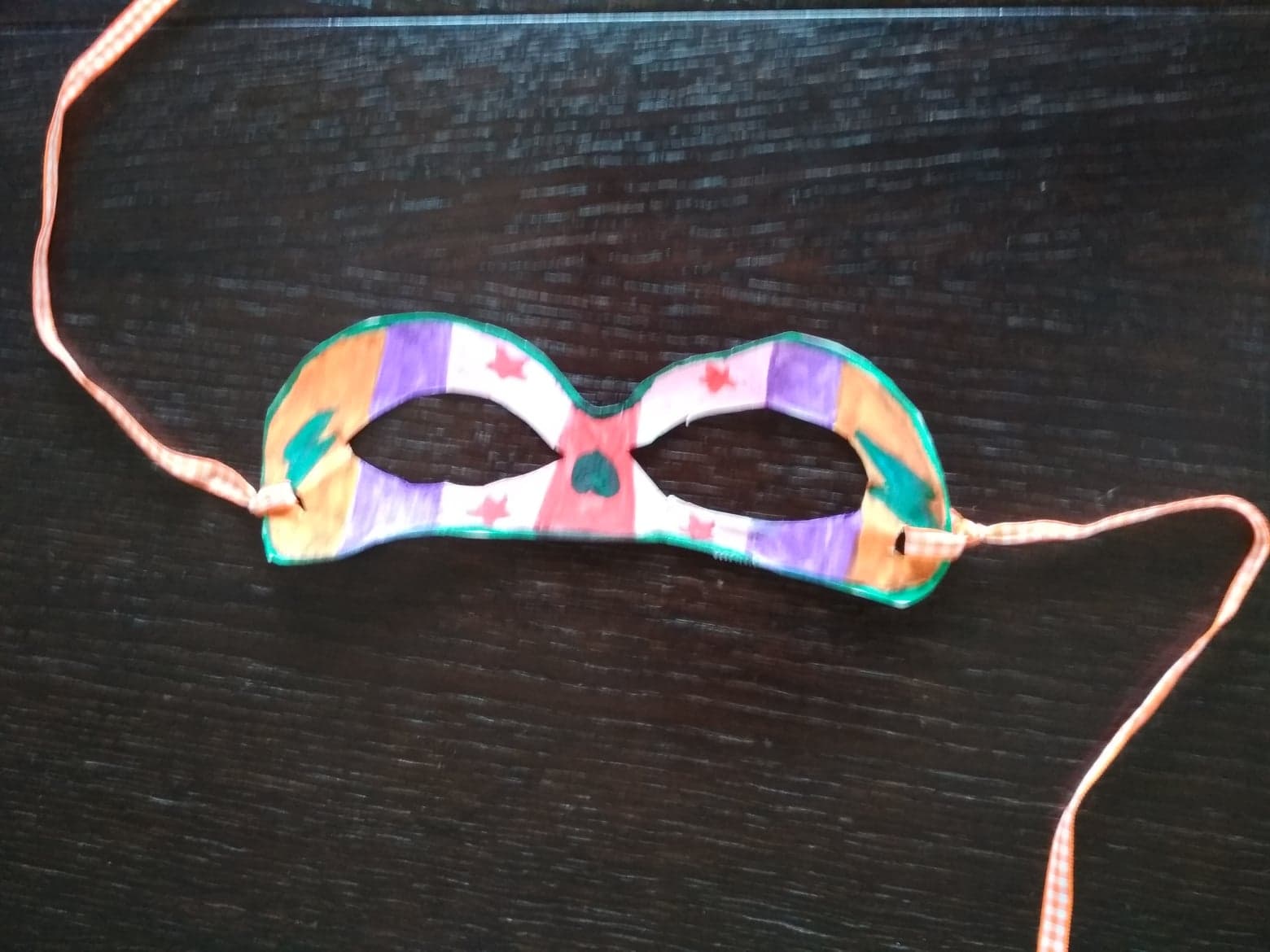 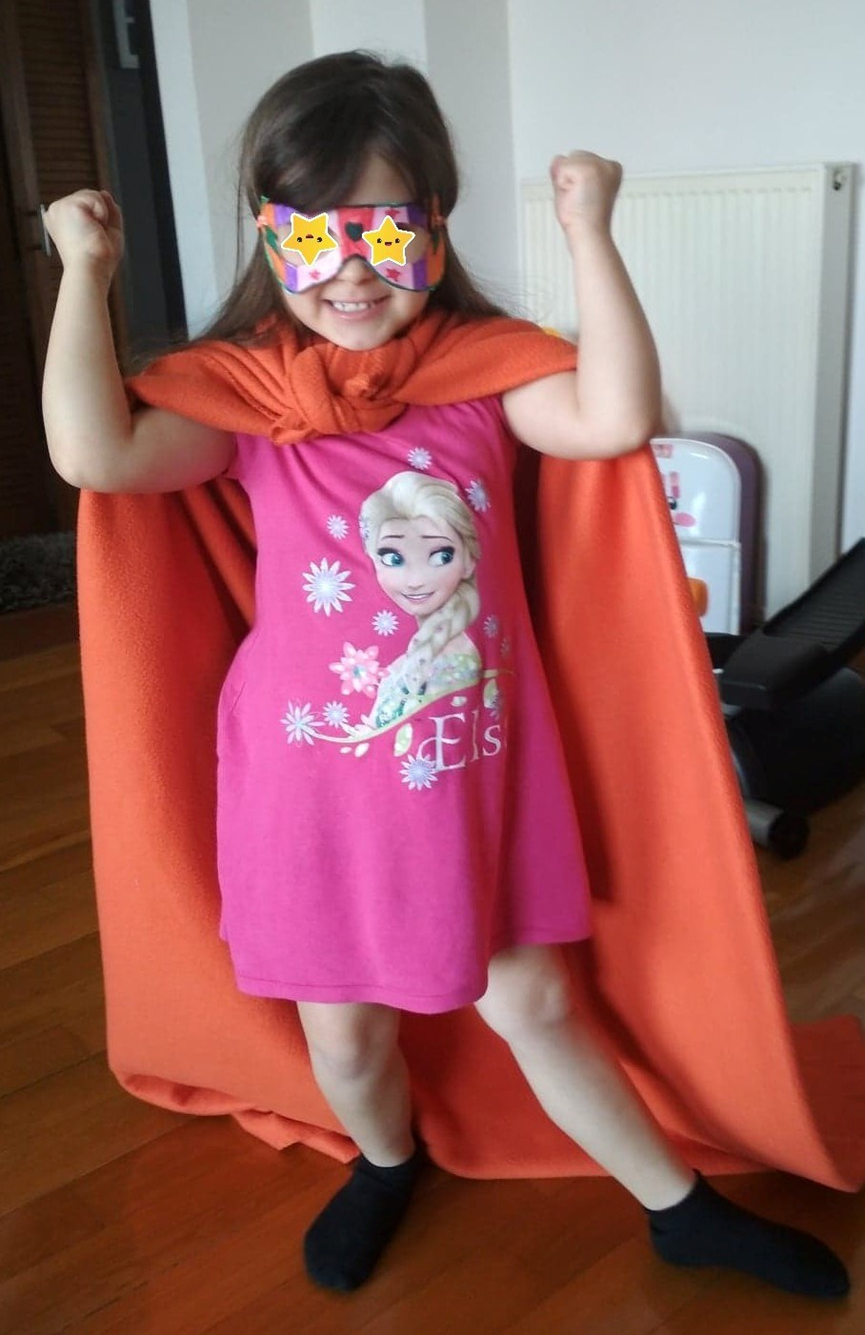 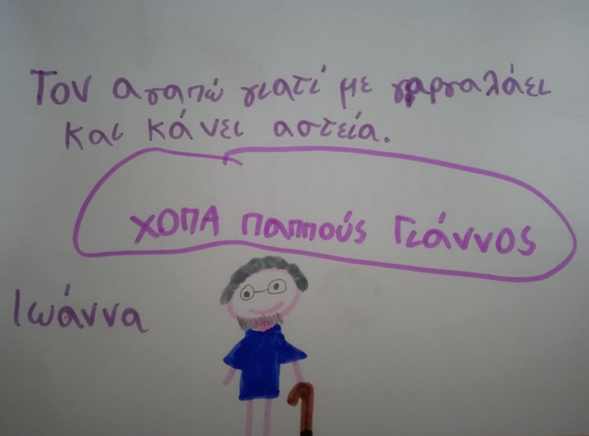 Welcome to the                                                “FAST Heroes” team!
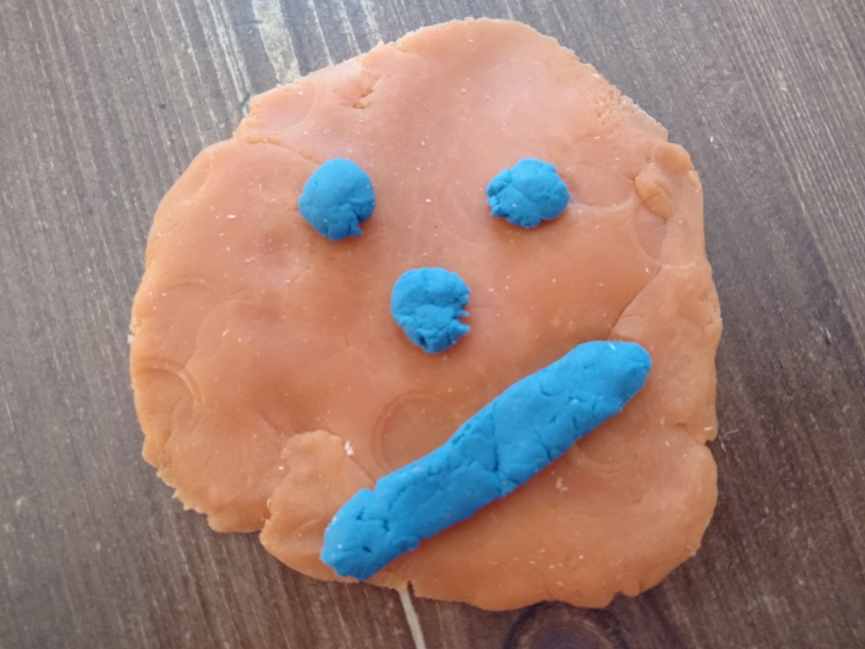 [Speaker Notes: Among them, my small daughter, Danae and her friends, or our family friends and some of my students!]
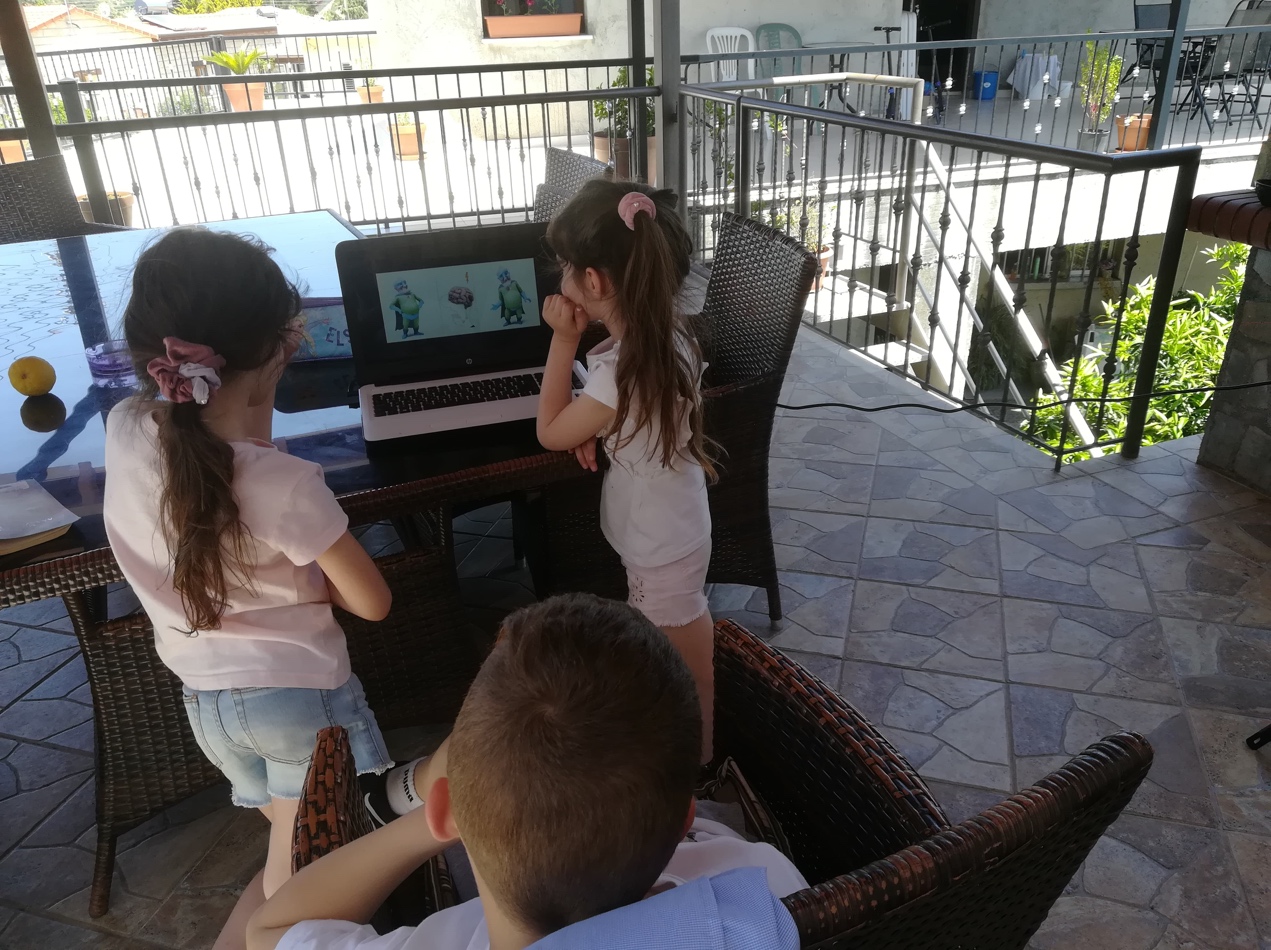 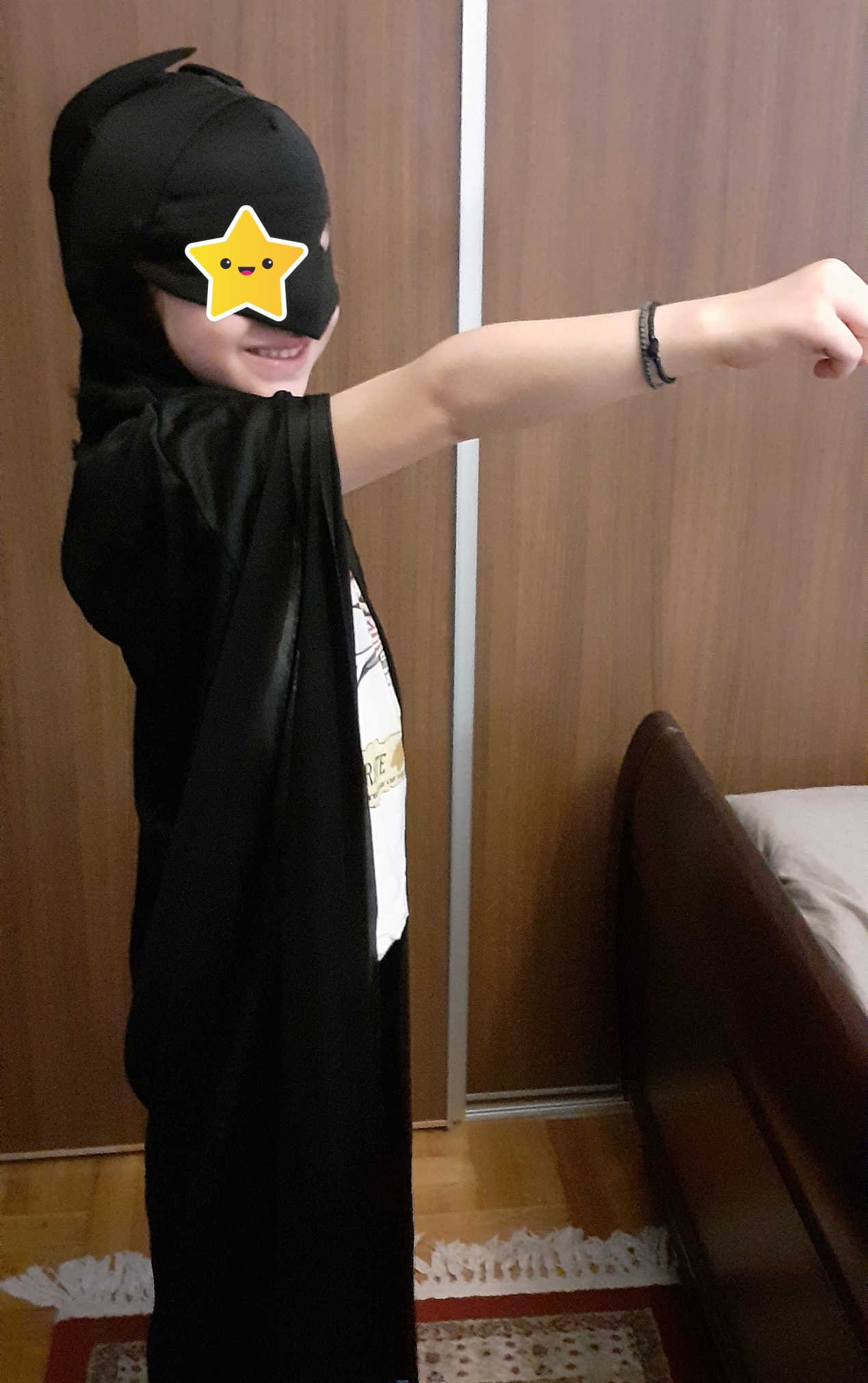 Children learning how to become superheroes 
and save a life!
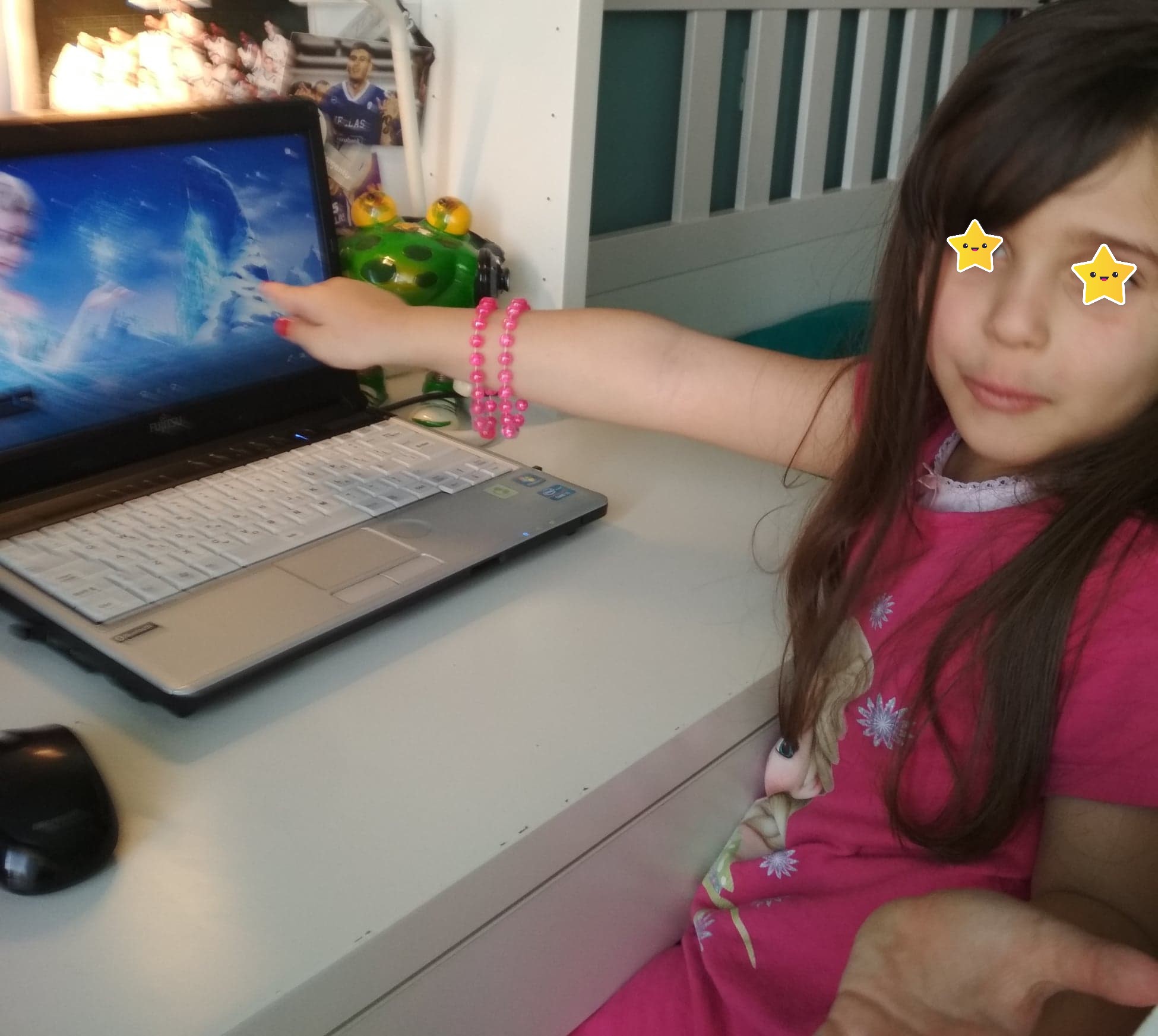 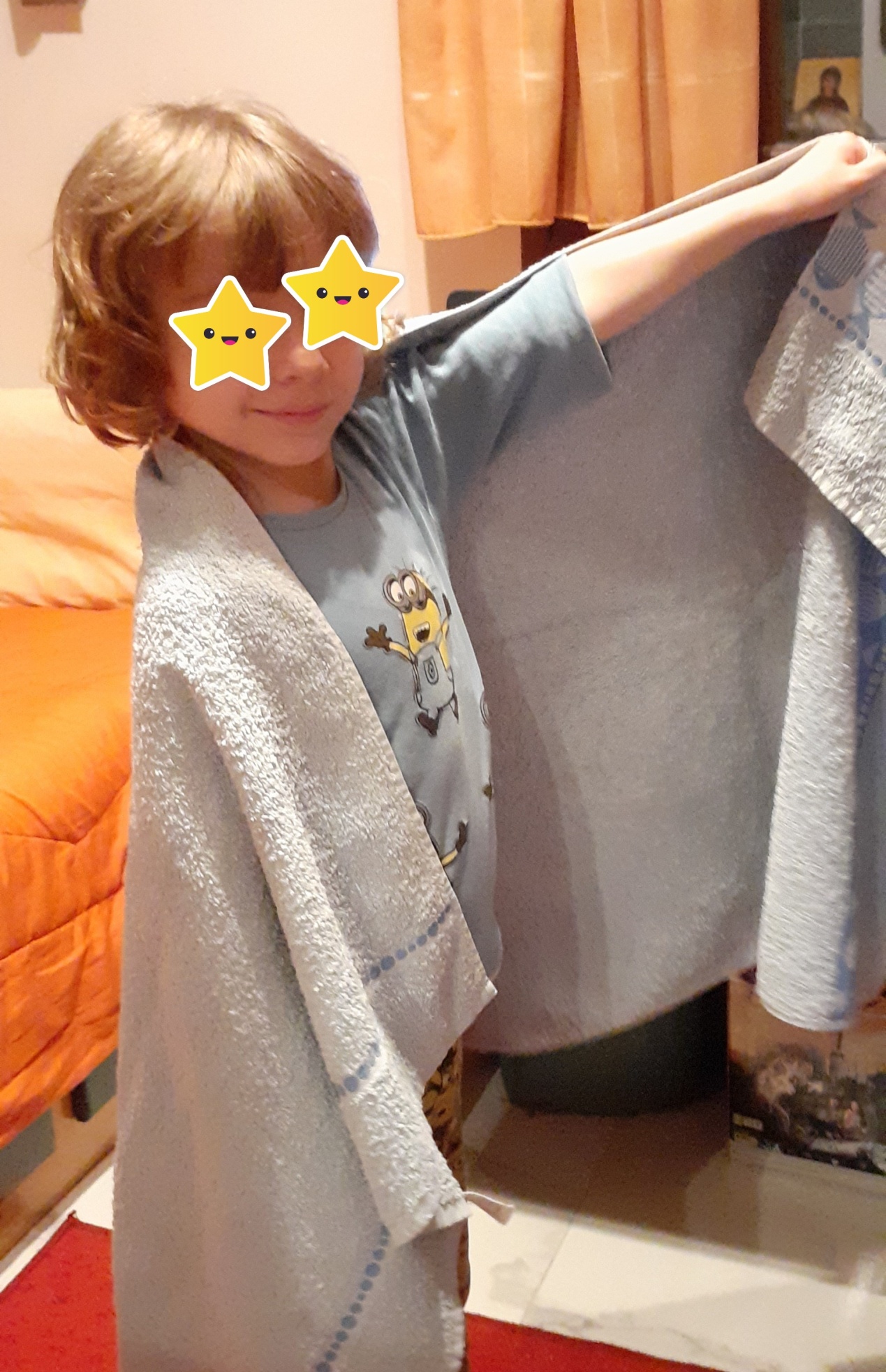 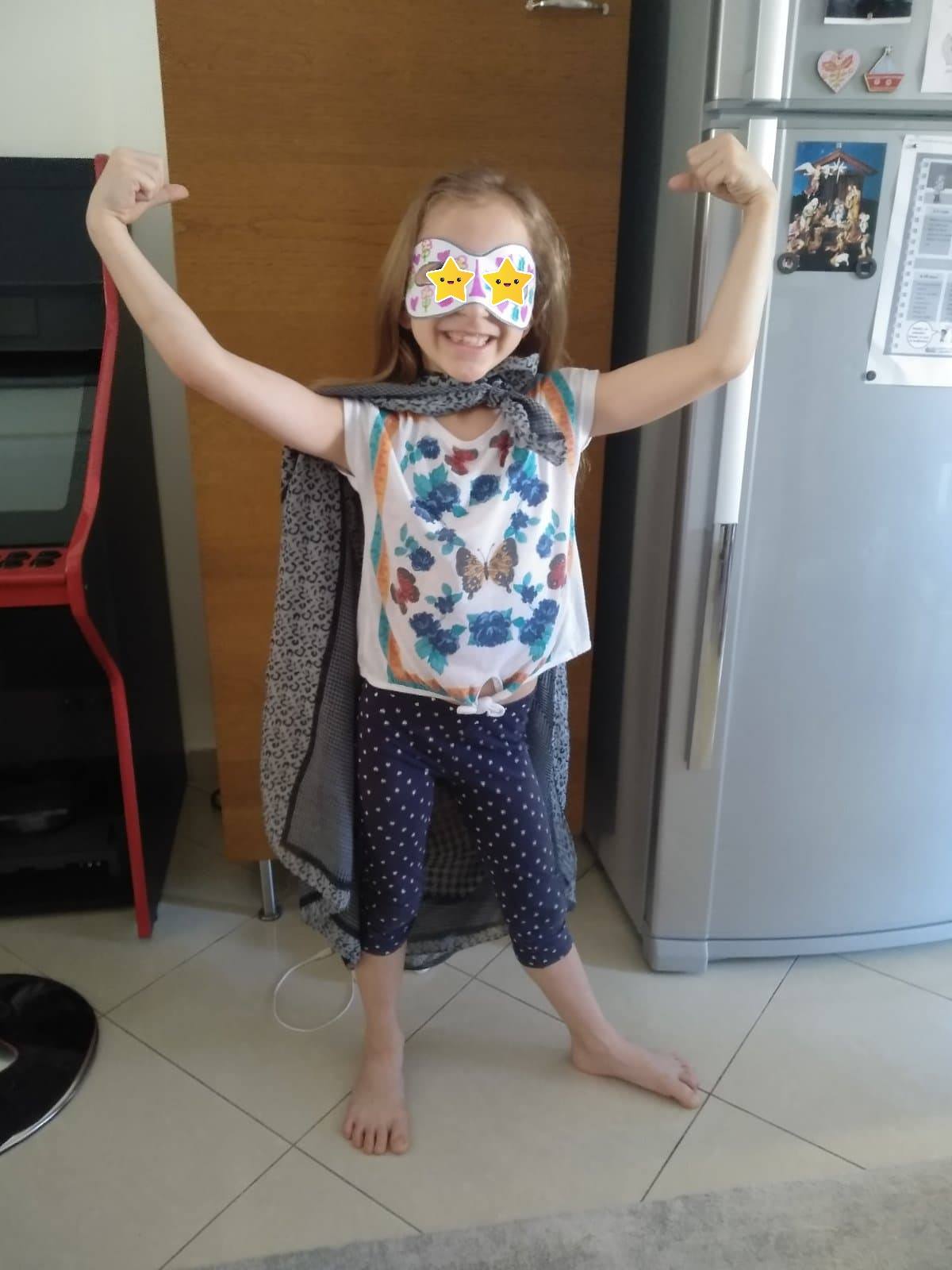 We have some
 superpowers here!
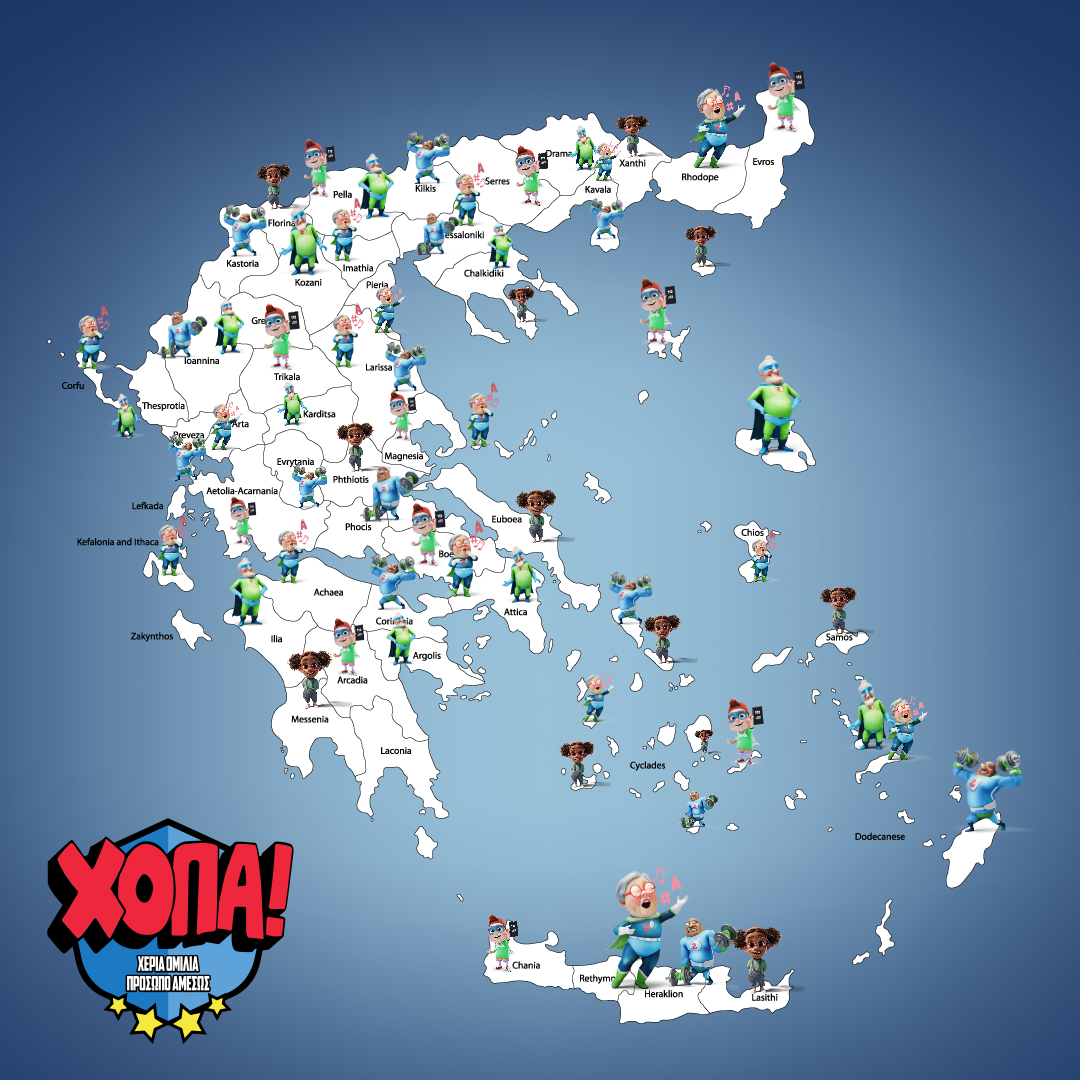 The “Fast Heroes 112” campaign has spread
 all over Greece and the rest of the world and it
continuous with more than 3816 schools up until 
now !!!
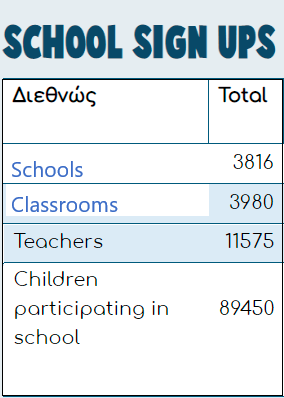 The experience of my participation in the “Fast Heroes 112” campaign was a life lesson! 

The idea that along with my recovery, I could positively impact the lives of children and the general mentality about stroke was the best reward for me!
“Rehabilitation and integration to Real Life after a stroke is a matter of power and empowerment through individual and community strategies”
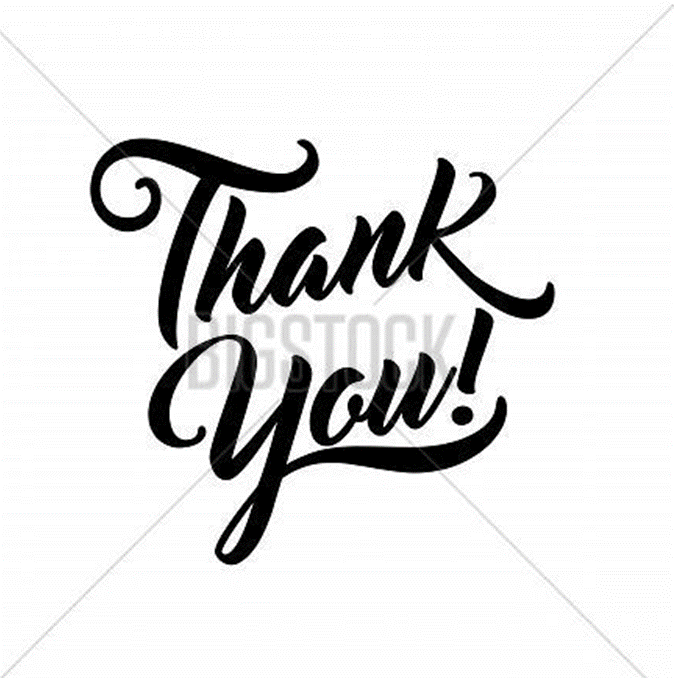